Programa de ExtensãoUniversitária da Pós-Graduação(PROEXT-PG) Portaria Conjunta CAPES/SESU Nº 1, de 8 de Novembro de 2023.
Diretoria de Programas e Bolsas no País 
Coordenação-Geral de Fomento e Ações Estratégicas 
Coordenação-Geral de Planejamento, Monitoramento e Avaliação de Programas
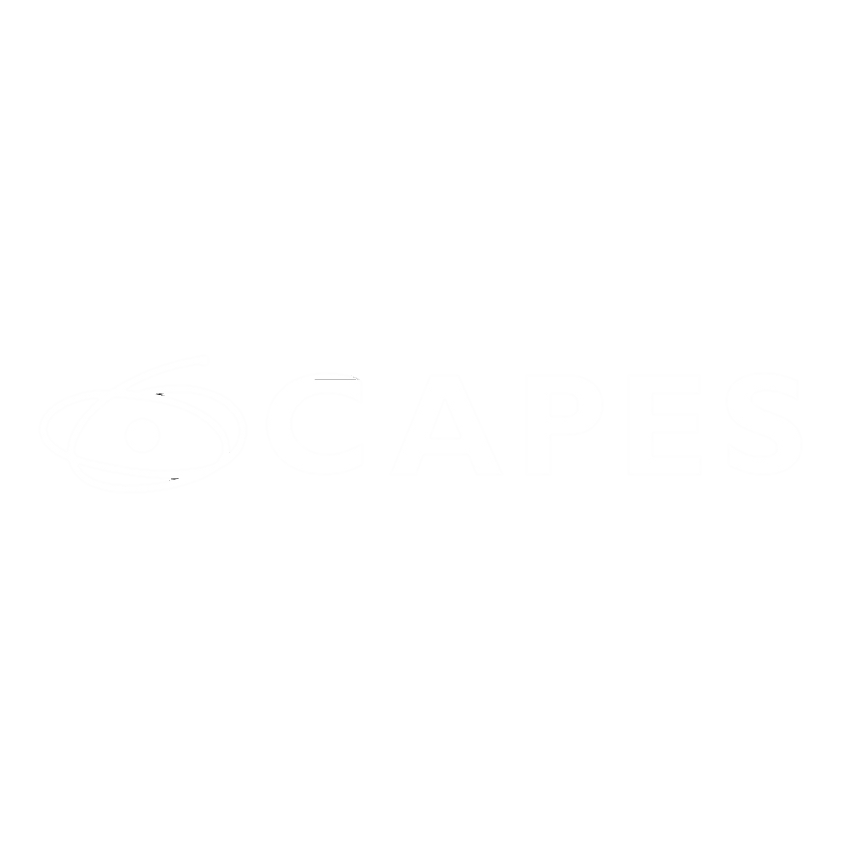 Requisitos para participação
Com vistas a reforçar os princípios e objetivos gerais do PROEXT-PG, notadamente aquele relacionado à redução de assimetrias existentes no âmbito do Sistema Nacional de Pós-Graduação (SNPG), foram criados critérios de participação diferentes entre as diversas macrorregiões do Brasil:

Norte, Nordeste e Centro-Oeste: IES com dois (02) ou mais Programas de Pós-Graduação (PPG) em funcionamento.

Sul e Sudeste: IES com quatro (04) ou mais PPG em funcionamento.
Índice de Consolidação das IES (IC-IES)
Utilizou-se como parâmetro básico de distribuição dos recursos o Índice de Consolidação das Instituições de Ensino Superior (IC-IES), calculado a partir do resultado da Avaliação Quadrienal 2017-2020 para os PPG pertencentes às IES elegíveis.
O IC-IES foi calculado dividindo-se o somatório de PPG com Nota 5, 6 ou 7 pelo somatório de PPG da IES com nota igual ou maior que 3 e Aprovados (A), em funcionamento. Calculado o resultado do IC-IES, as IES foram enquadradas em 10 grupos, conforme demonstrado na tabela 1. Quanto menor o grau de consolidação, maior o fator multiplicador no cálculo dos recursos.
∑(Nº PPG da IES Nota 5, 6 ou 7)
ICE-IES =
∑(Nº total de PPG da IES)*
* Somatório dos PPG da IES com nota igual ou maior que 3 e Aprovados (A) em funcionamento.
Tabela 1 – Índice de Consolidação e grupos
Cálculo dos recursos por IES
O valor máximo a ser concedido a cada instituição foi calculado a partir da multiplicação do fator do IC-IES pelo valor unitário de R$ 8.500 por PPG em funcionamento.
Valor concedido (em R$) = Nº PPG x R$ 8.500,00 x Fator (IC-IES)
Limites:
Pisos (com base no Nº de PPG em funcionamento):
R$ 60 mil para IES com dois (02) PPG;
R$ 70 mil para IES com três (03) PPG; e
R$ 80 mil para IES com quatro (04) ou mais PPG.
Teto: R$ 2 milhões.
Cálculo dos recursos por IES
Exemplo 1:
IES da região Sudeste com 100 PPG em funcionamento.
50 PPG com nota superior a 5. (IC-IES de 50% - Grupo 6).
Valor concedido = 100 PPG x R$ 8.500 x 1,75 (fator IC-IES) =  R$ 1.487.500,00
Valor médio/PPG: R$ 14.875,00

Exemplo 2
IES da região Nordeste com 3 PPG em funcionamento (>1, logo elegível).
Nenhum PPG com nota superior a 5 (IC-IES = 0% - Grupo 10)
Valor calculado = 3 PPG x R$ 8.500 x 2,35 (fator IC-IES) =  R$ 59.925,00 
Valor concedido = R$ 70.000,00 (Piso para IES com 3 PPG)
Valor médio/PPG: R$ 23.333,33
Planejamento físico-financeiro
Valor total estimado
R$ 63,8 milhões
Graf. Percentual das IES beneficiadas por faixa de valor conc.
193 IES Beneficiadas
Média de 
R$ 330 mil por IES
Valor concedido e IES beneficiadas por Região Geográfica
IES Beneficiadas
Valor
Valor concedido e IES beneficiadas por Unidade da Federação
IES Beneficiadas
Valor
Valor concedido e IES beneficiadas por grupo IC-IES
IES Beneficiadas
Valor
Valor concedido e IES beneficiadas por status jurídico
Valor
IES Beneficiadas
Implementação e Execução
Fluxo do Programa
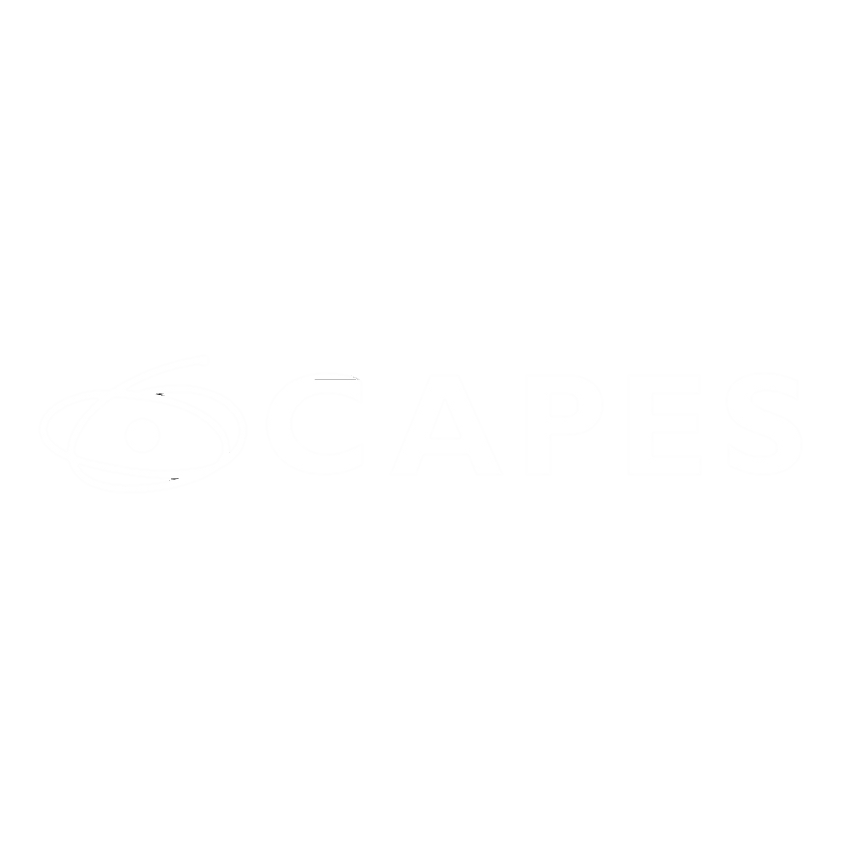 Diretoria de Programas e Bolsas no País 
Coordenação-Geral de Fomento e Ações Estratégicas 
Coordenação-Geral de Planejamento, Monitoramento e Avaliação de Programas
St. Bancário Norte Q 2 Edifício Capes Lote 06, 10º andar
Asa Norte, Brasília - DF, 70040-020
Telefone:  (61) 2022-6342/ (61) 2022-6310
E-mail: proext-pg@capes.gov.br